统计：总计32
Lost evt in 702
45464  2449592   HOUGH
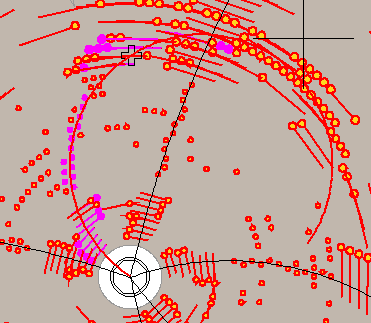 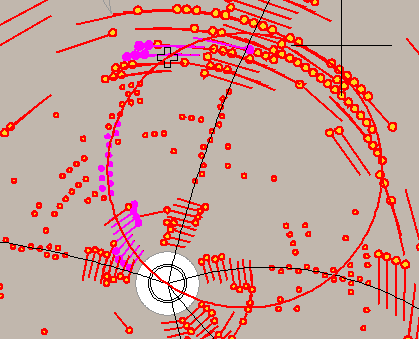 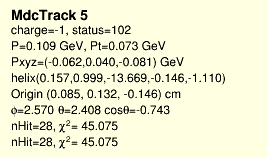 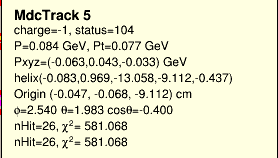 45461 2079498  XRECO
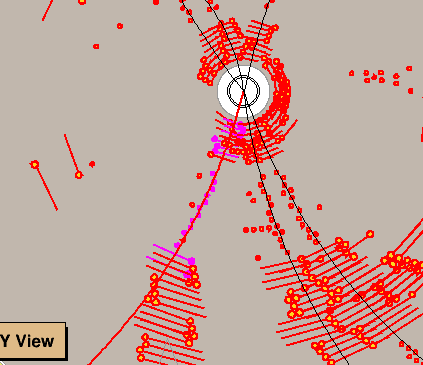 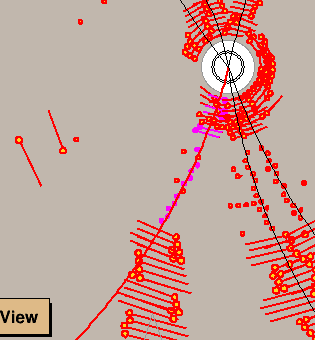 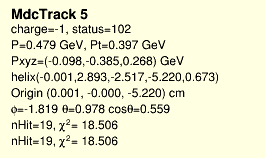 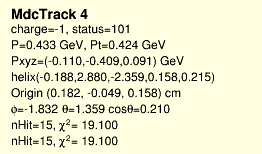 45476 3350692 HOUGH
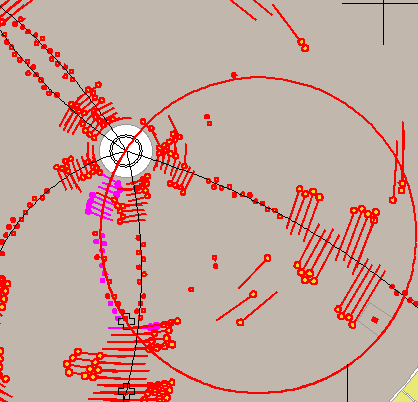 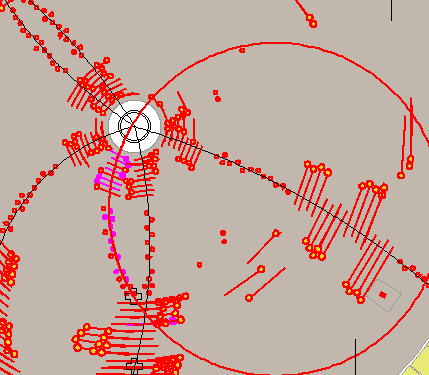 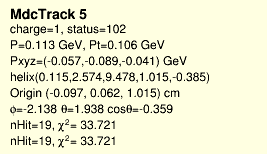 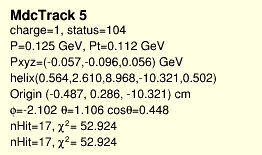 45470 1096606  HOUGH
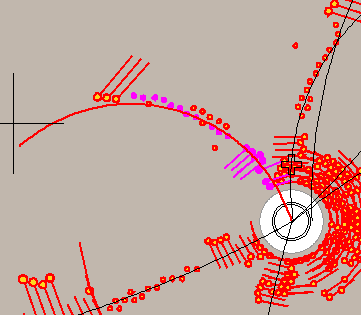 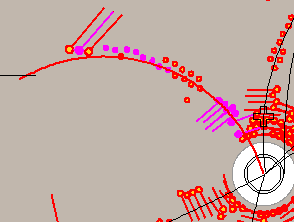 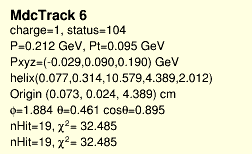 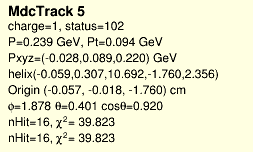 45505 1143400  XRECO
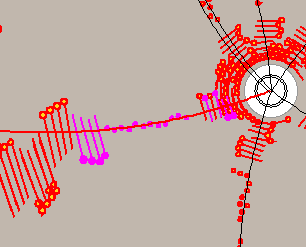 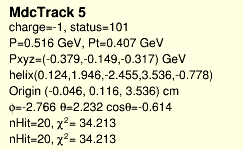 45519 1169569   合并
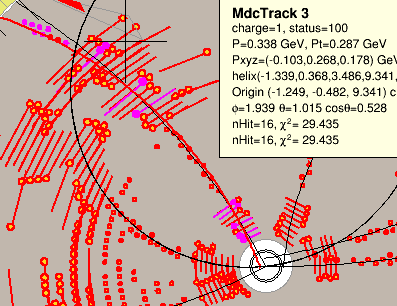 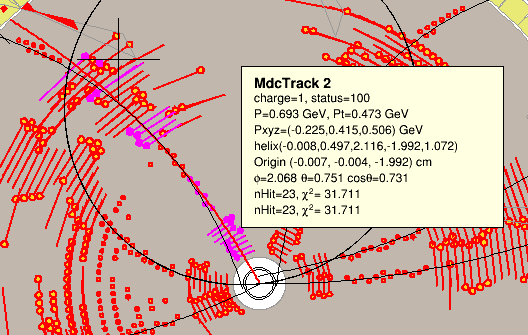 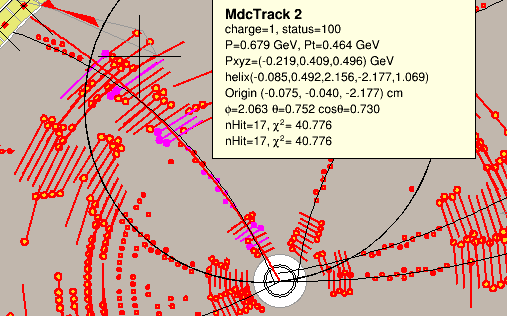 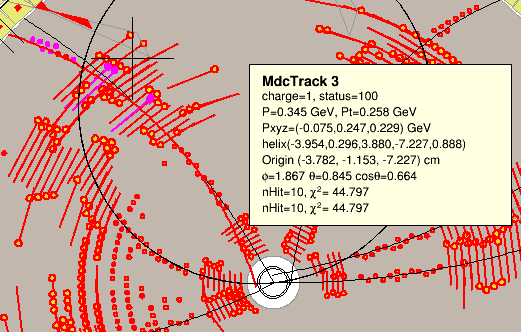 45530  1894206  HOUGH
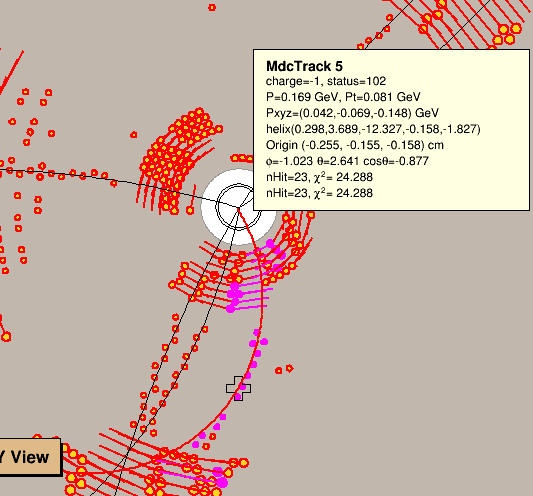 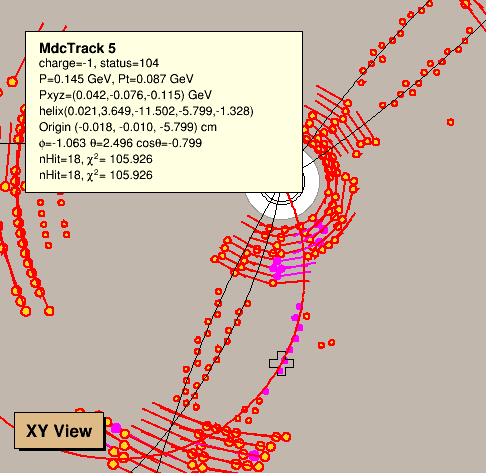 45552 1759421  HOUGH
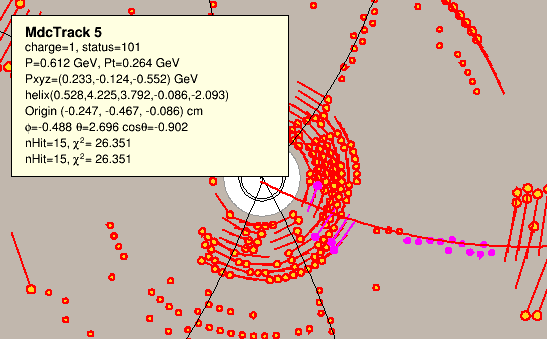 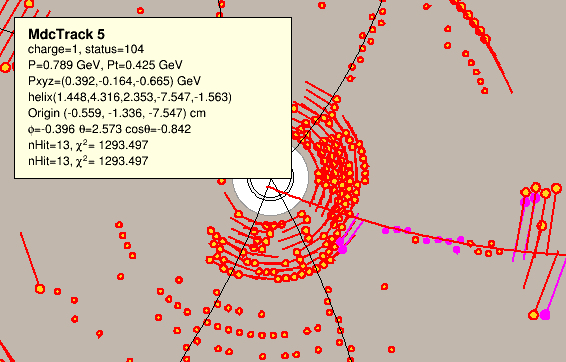 45560 2998241   径迹合并
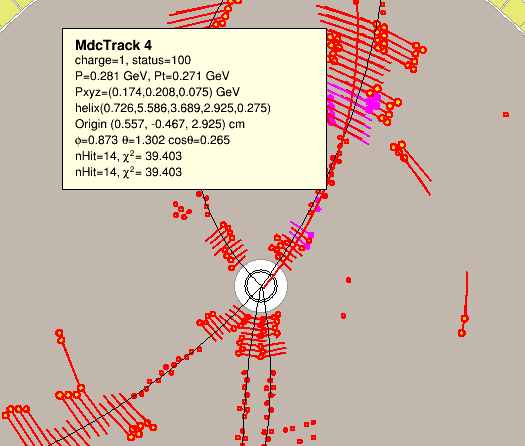 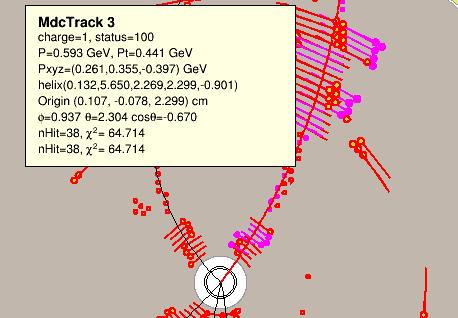 45581 1178744    HOUGH 变化
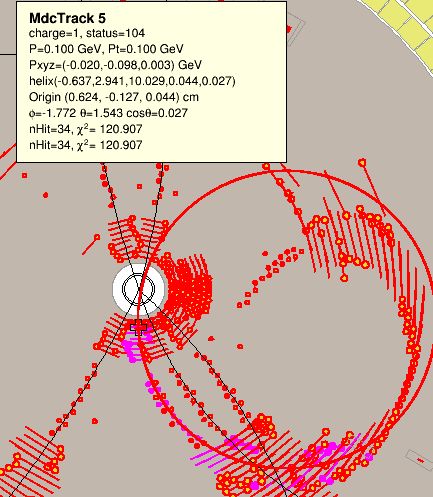 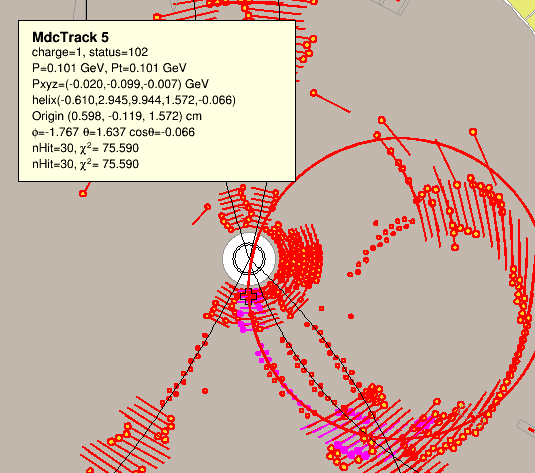 45572 1618083  HOUGH
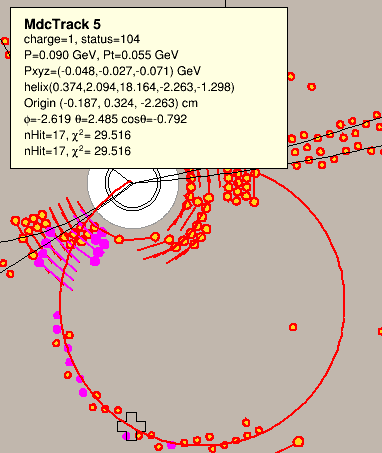 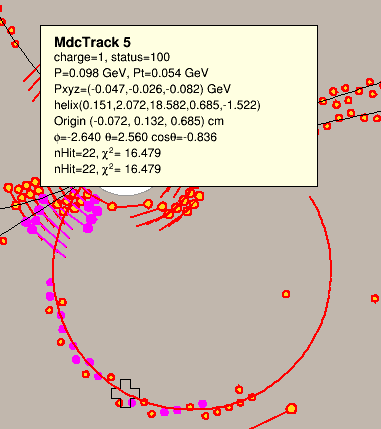 45619 2066381 无变化
45621 611944   合并
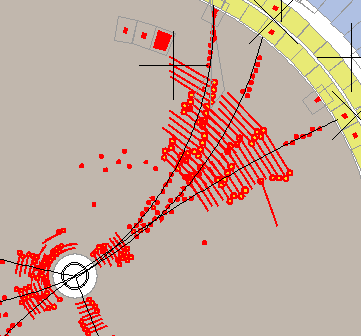 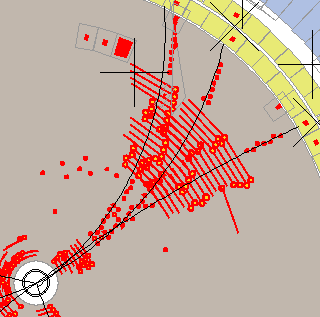 45654 3053534 无变化
45631 715330  HOUGH
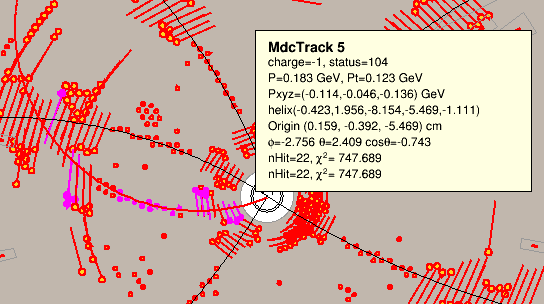 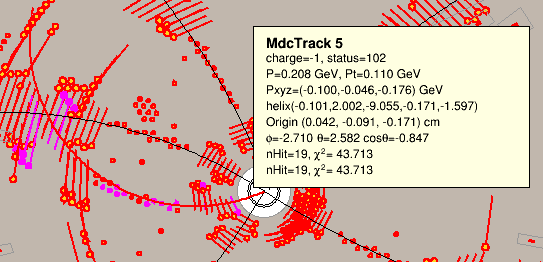 45647 694061   HOUGH
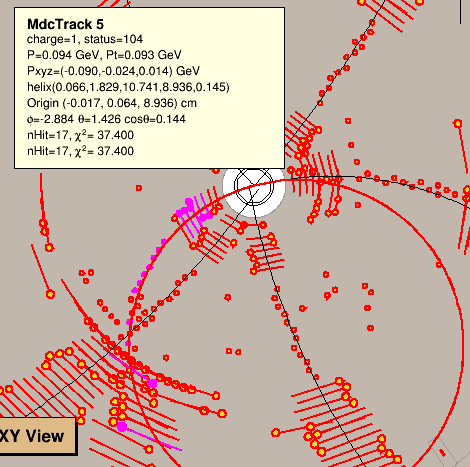 45652 656101  XRECO
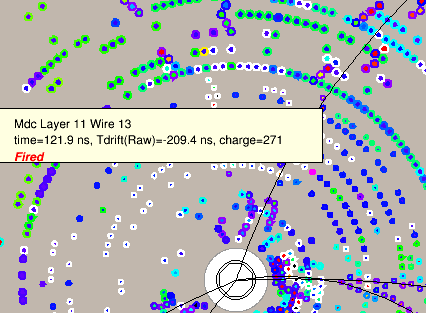 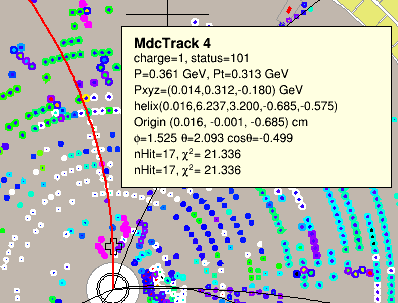 45652 1496838  XRECO
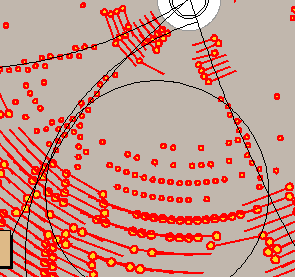 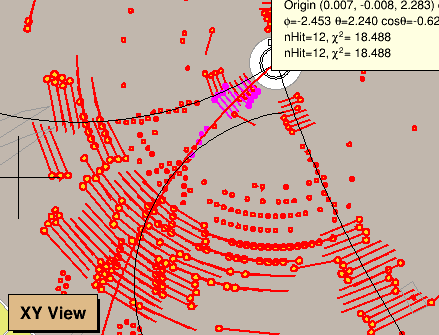 45677 1130986   XRECO
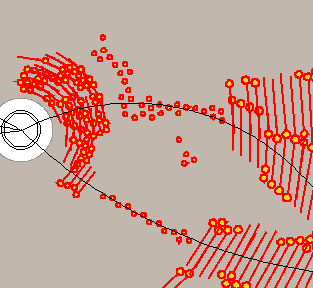 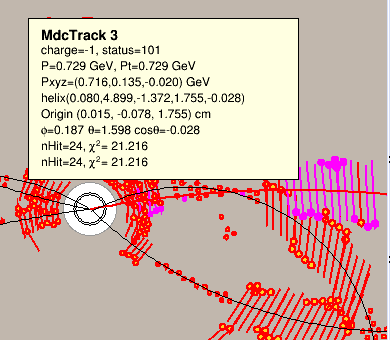 45675 1307152  XRECO
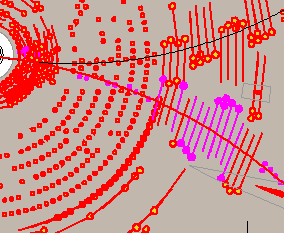 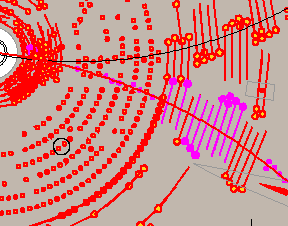 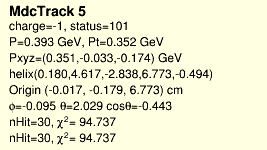 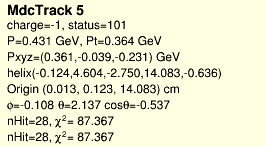 45683 1886588无变化
45731 177636    HOUGH
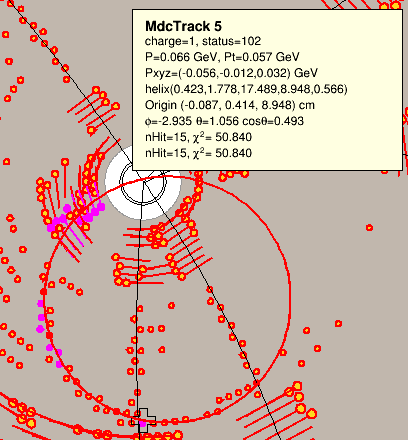 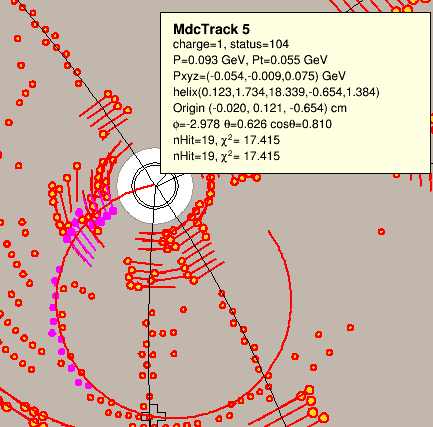 45759 607531  XRECO
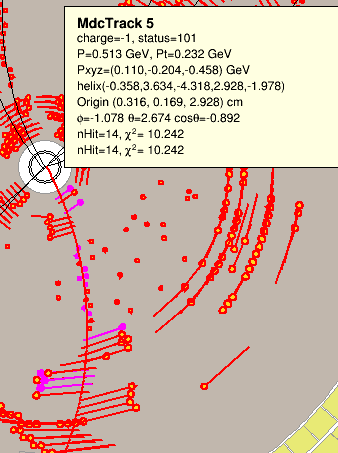 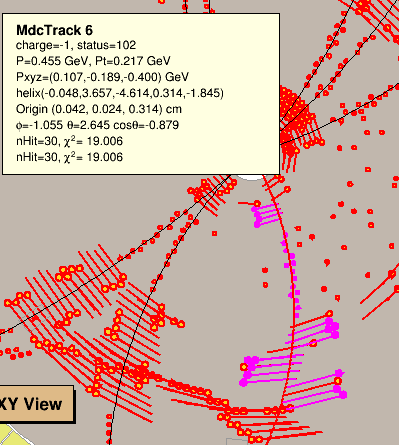 45769 1621430  HOUGH
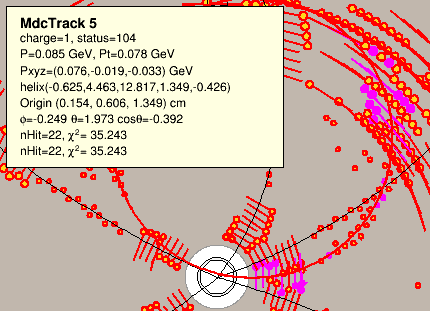 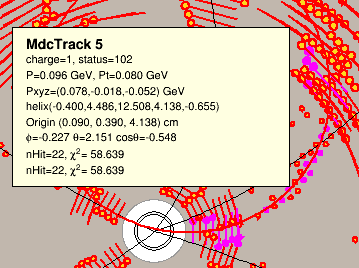 45809 3070819   HOUGH
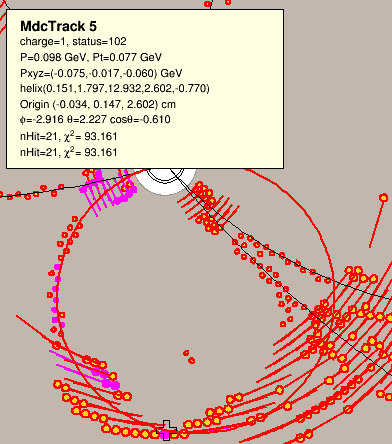 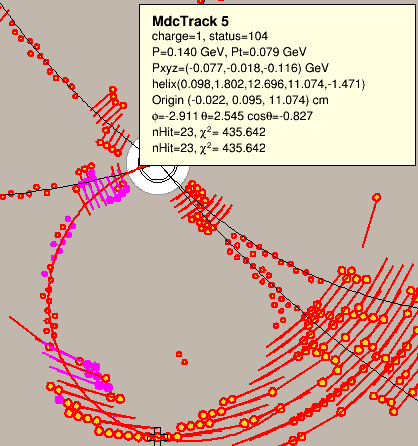 45794 3425475  HOUGH
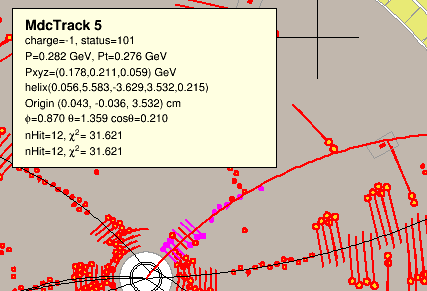 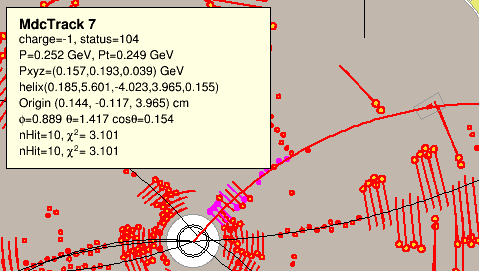 45802 	927294 无变化
45795 1092232  XRECO
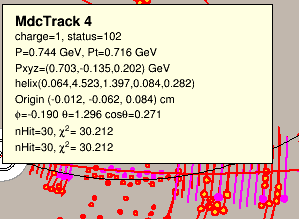 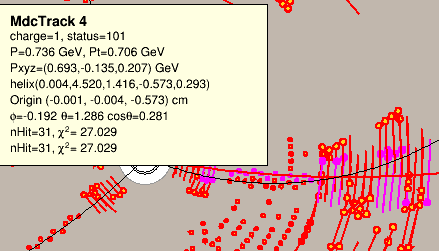 45797 102307  HOUGH
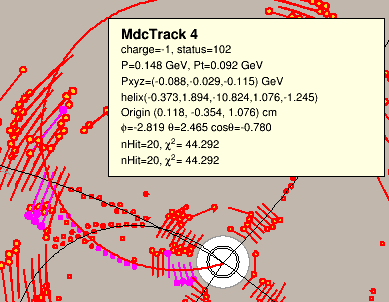 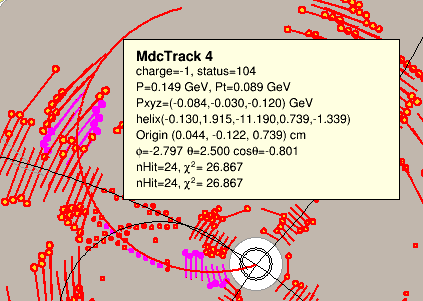 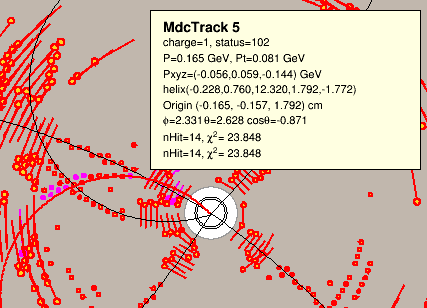 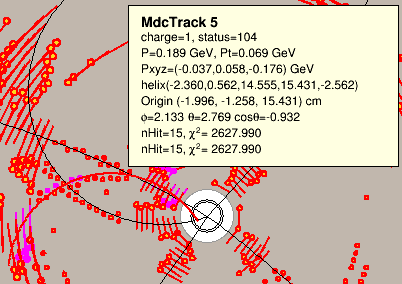 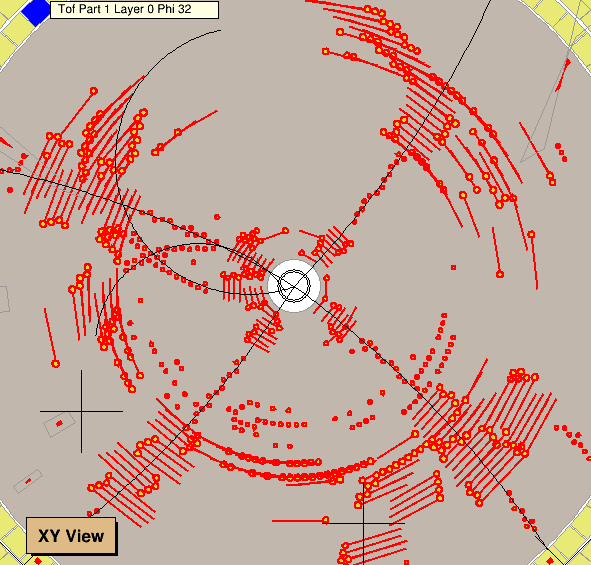 45820 2079594 无变化
45855 2609903 HOUGH
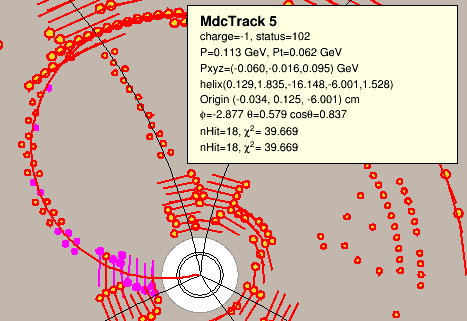 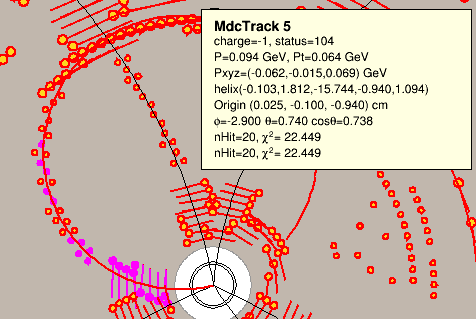 45845 3411315  无变化